Status of The KAGRA Project
2017/3/15@LVC Meeting at Hilton Pasadena
National Astronomical Observatory of Japan
Yoichi Aso 
On Behalf of The KAGRA Project
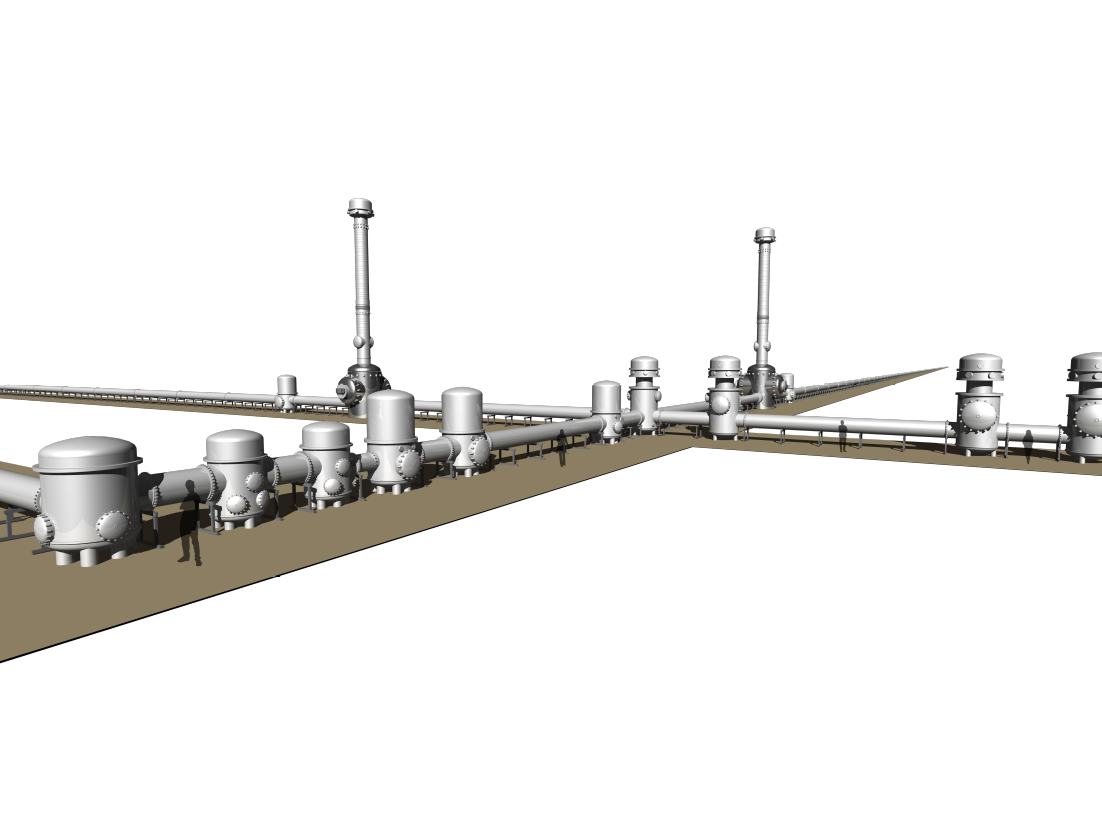 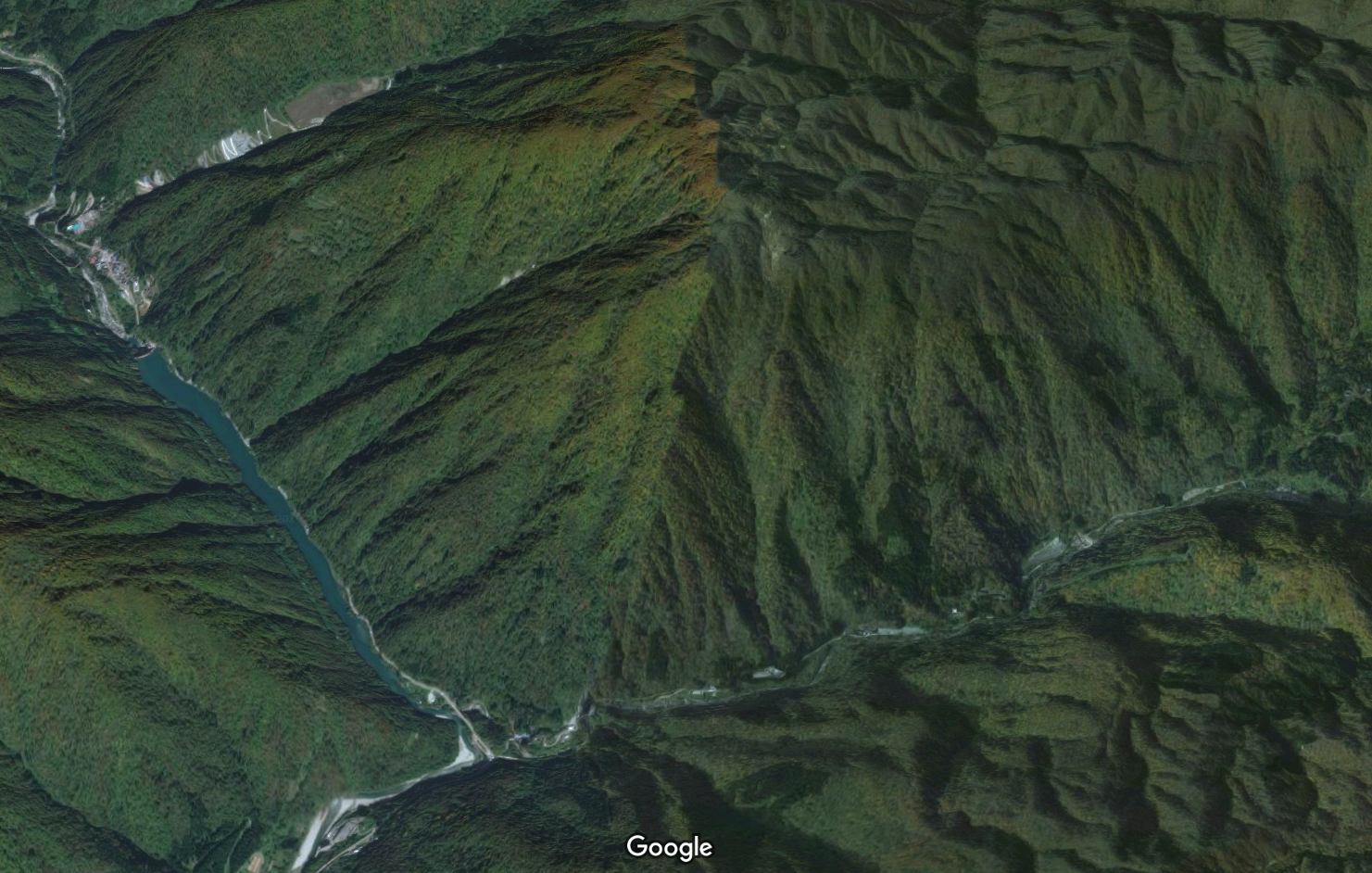 The KAGRA Project
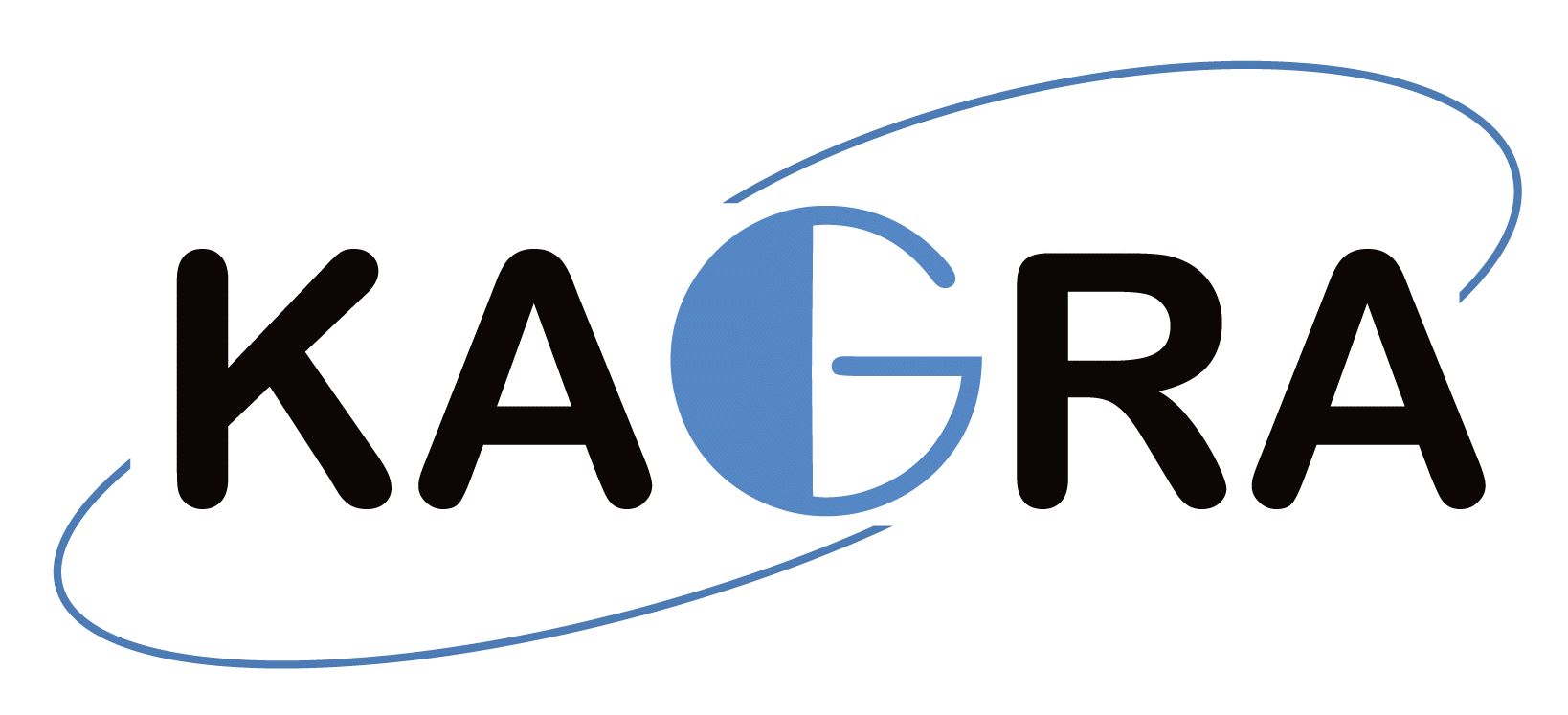 About 300 collaborators
Over 30 Japanese institutes, over 40 international institutes
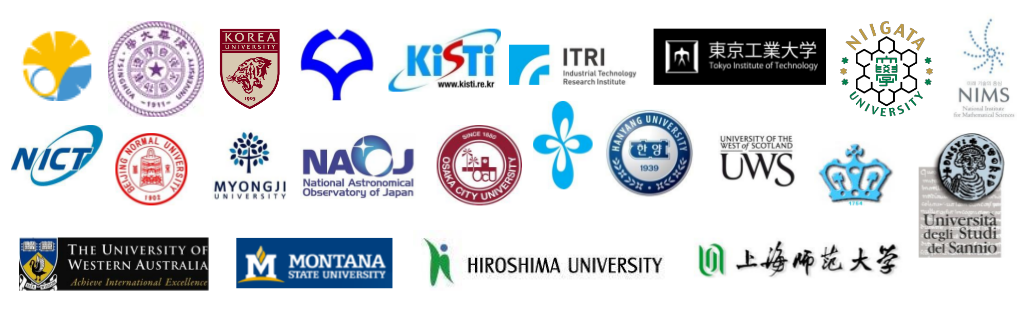 2
KAGRA Baseline Configuration
BRT
ETMY
Type-A (cryogenic)
Mode Cleaner
Type-B
PRM
Type-Bp
ITMY
PR2
Type-C
ITMX
ETMX
IMMT
BRT
Others
IFI
BS
PR3
SR2
Output Optics
OMMT
SR3
OFI
SRM
OMC
Output
Optics
OST
3
KAGRA Baseline Sensitivity
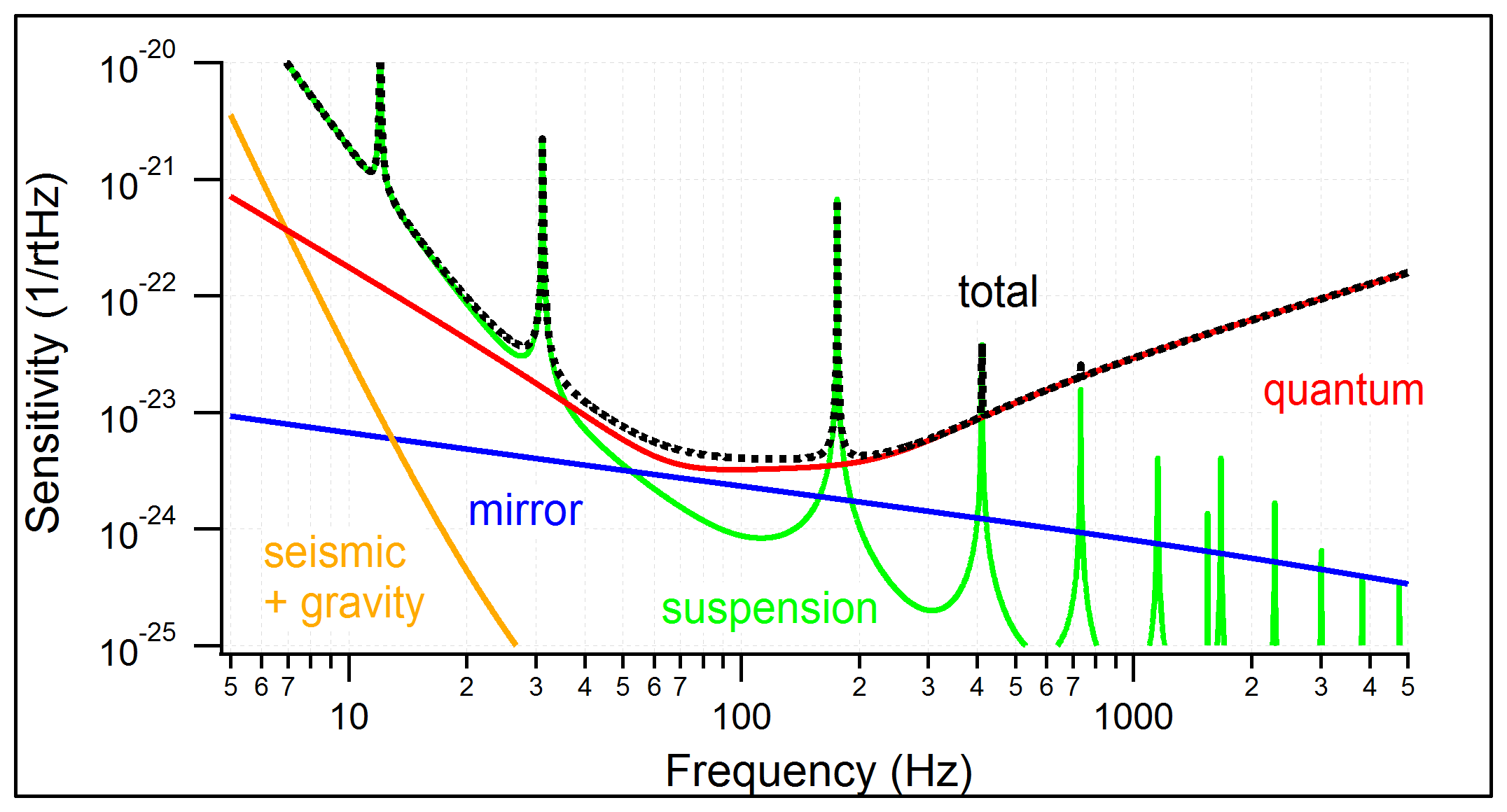 NSNS Range = 151Mpc
4
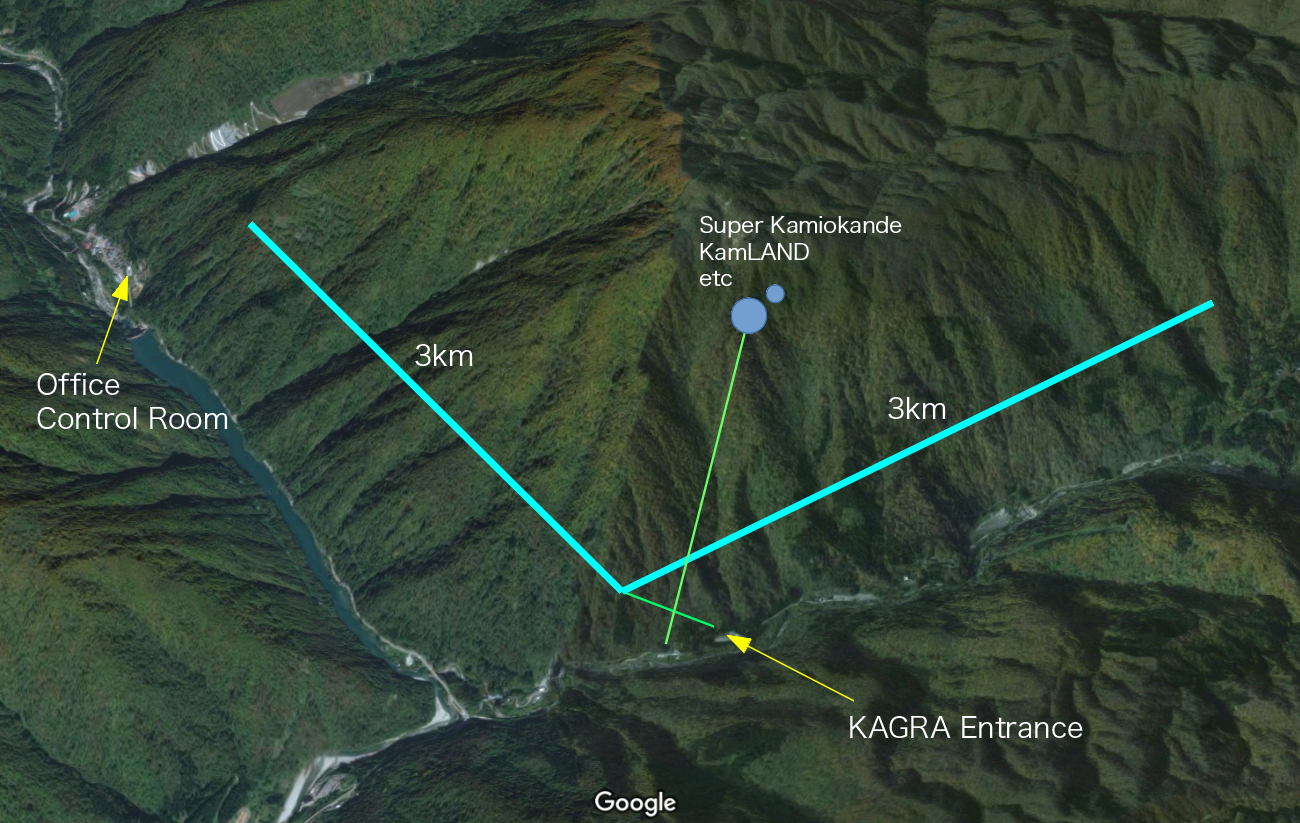 Roadmap
Suspension installation
Cryogenics development
Cryo. payload installation
Cryo. payload upgrade
Cool down
Cool down
IFO upgrade
Noise hunting
Phase 3
RSE atcryogenic temp.
Observation run
Phase 2
RSE atcryogenic temp.
Test run
Initial KAGRA
Michelson atroom temp.
Test run
Phase 1
Michelson at cryogenic temp.
Test run
6
6
Observation Scenario
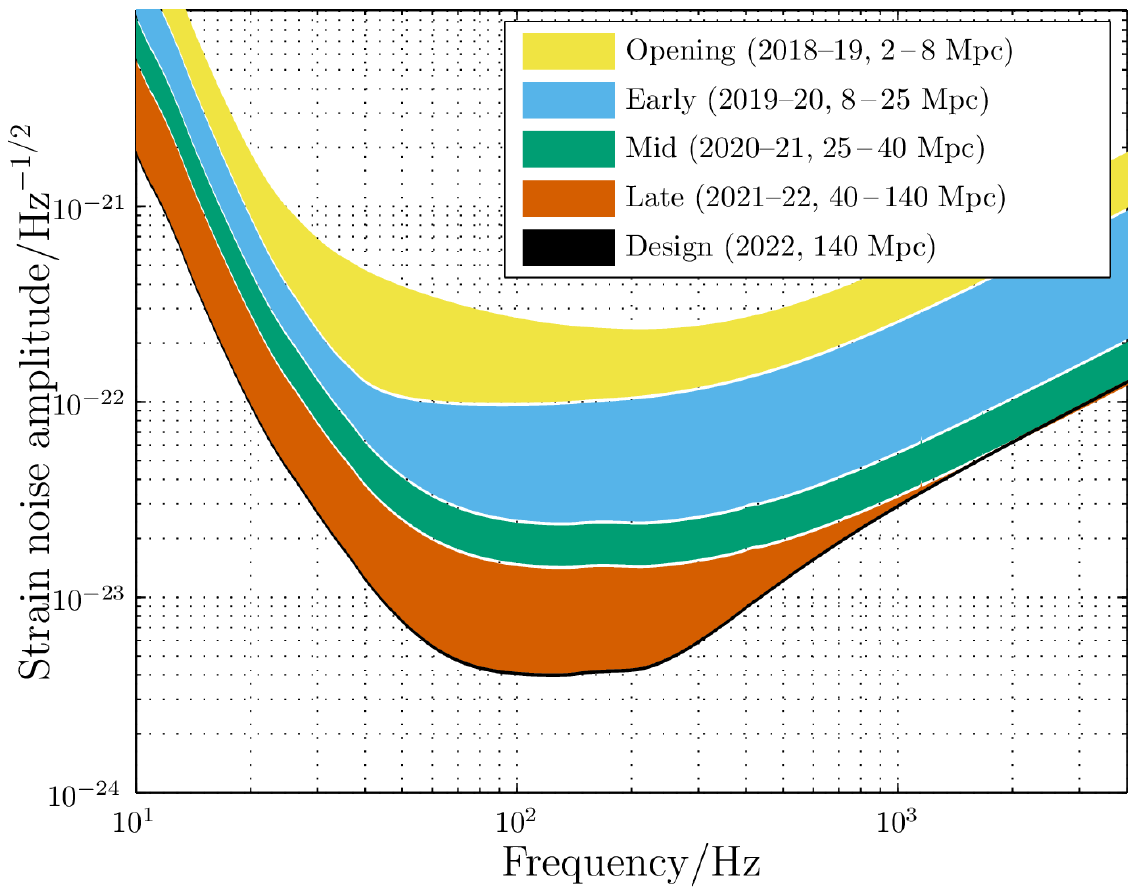 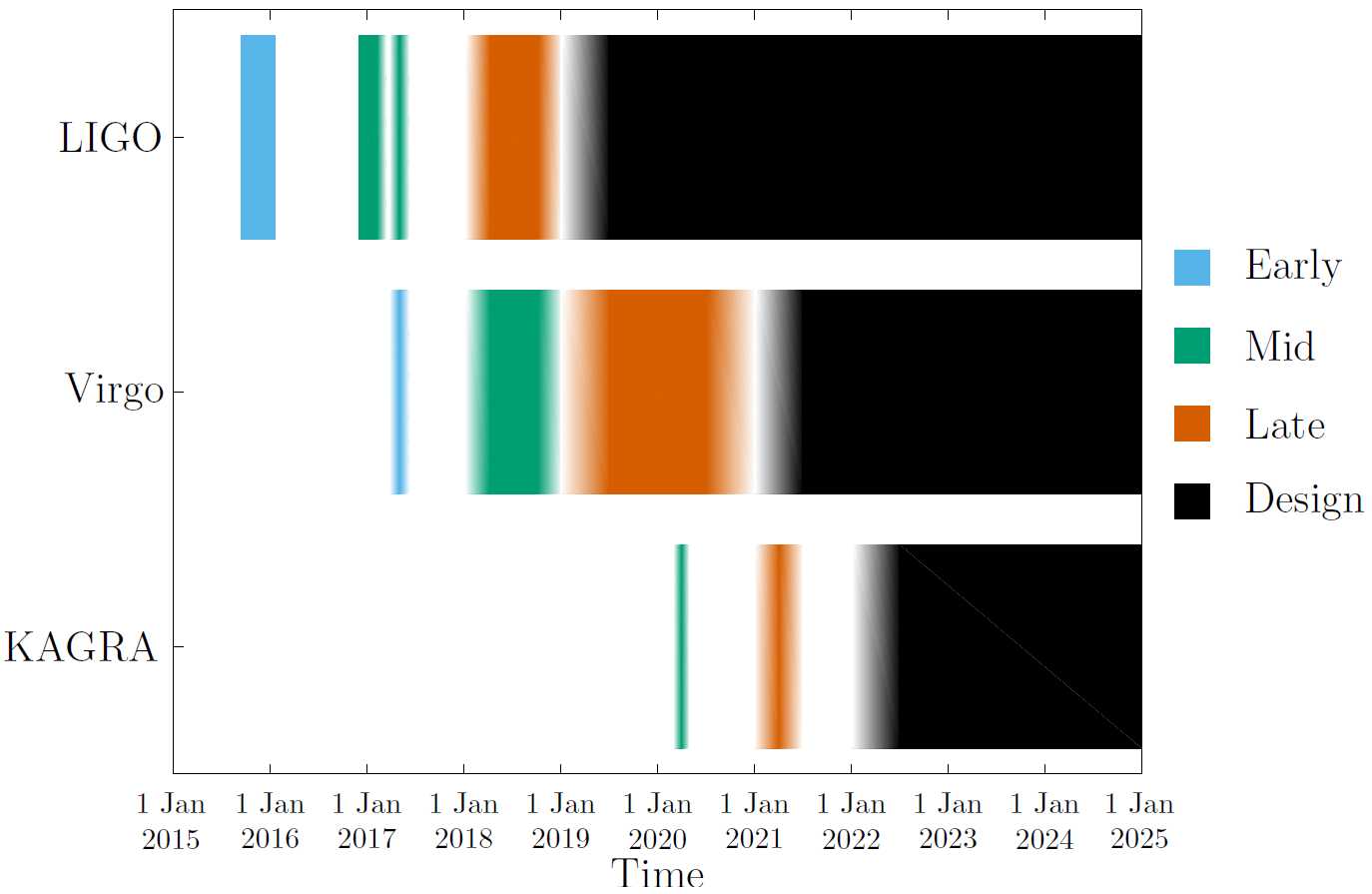 Under discussion
7
Initial KAGRA (iKAGRA)
ETMY
Mode Cleaner
Type-Bp’
Type-C
PR2
Others
ETMX
IMMT
Fixed
IFI
BS
PR3
GW signal
Michelson  (mid-fringe lock -> RF readout)
Room Temperature
Temporary Suspensions/Mirrors
8
iKAGRA Test Run
March 25 – April 25, 2016
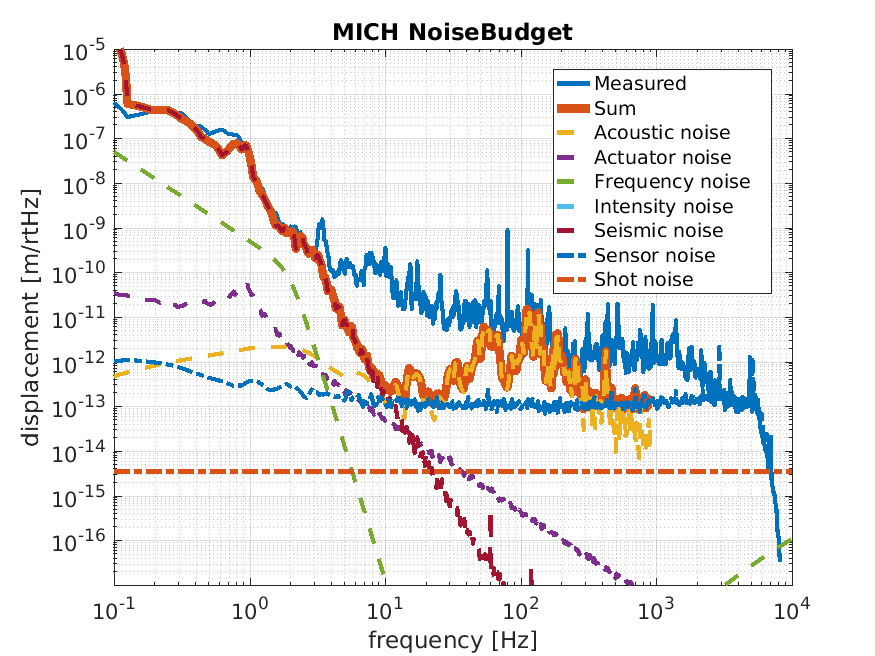 Main Purpose
Test of the KAGRA facility
Gain experience in underground work
Only 3km arms were under vacuum
Strong beam clippingby optical windows
9
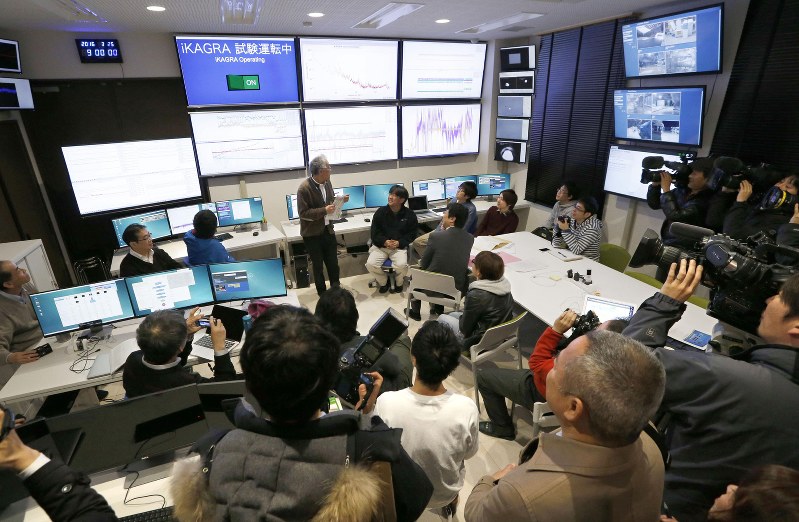 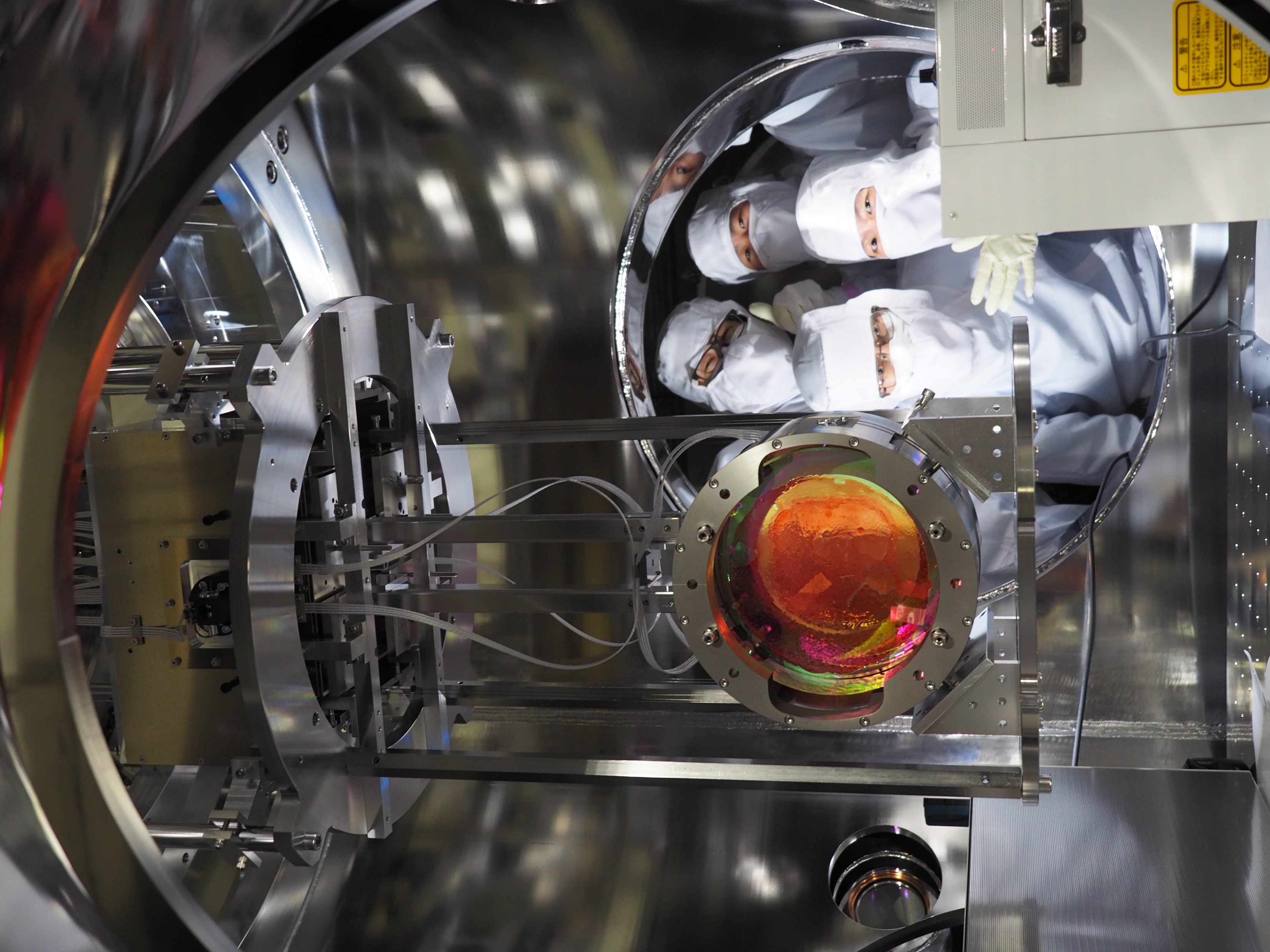 10
bKAGRA phase 1
BRT
ETMY
Mode Cleaner
PRM
PR2
ETMX
IMMT
BRT
IFI
BS
PR3
SR2
Cryogenic Michelson Interferometer
Full scale suspensions
High power compatible input optics
SR3
GW signal
Start operation by the end of March 2018
11
bKAGRA phase 1 schedule
PR Mirrors
BS
SR3
SR2?
ETMX
Type-A
ETMY
Type-A
ETM Coating
Suspension
Prep.
ETMY
Cryo-Payload
ETMY
Cool down
ETMX
Cryo-Payload
ETMX
Cool down
PSL Upgrade
IMC
MICH alignment
Lock
12
Type-A + Cryogenic Suspension
Cryo-Payload
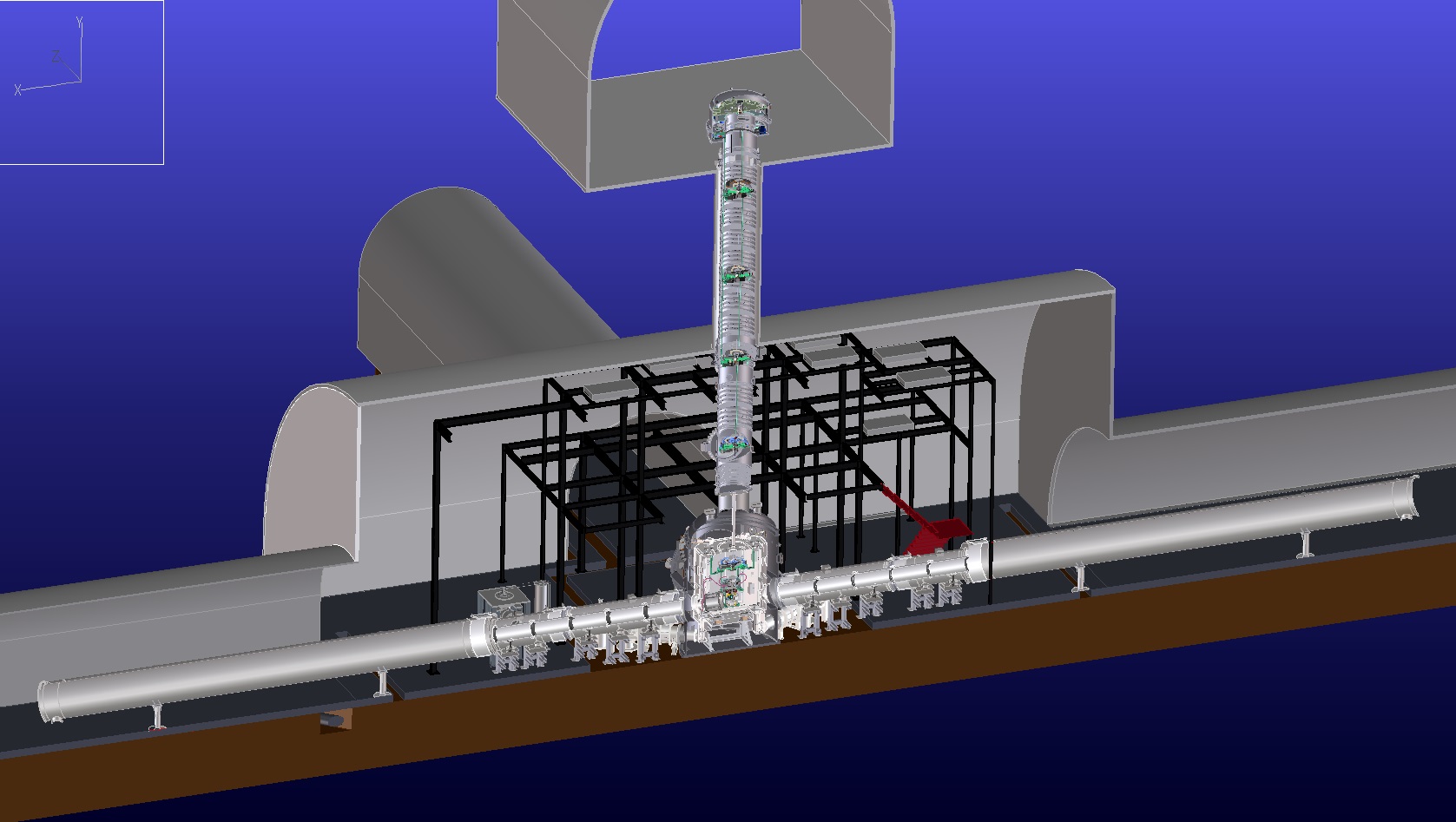 14m
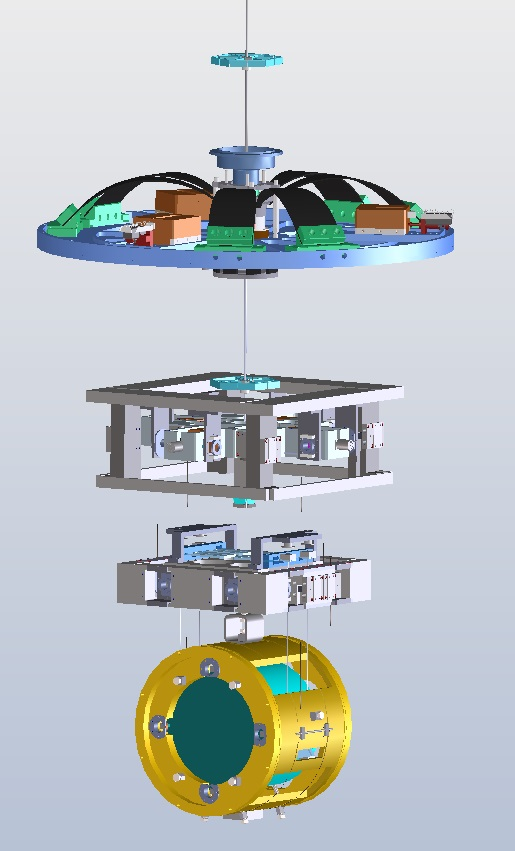 Type-A
(room temp.)
13
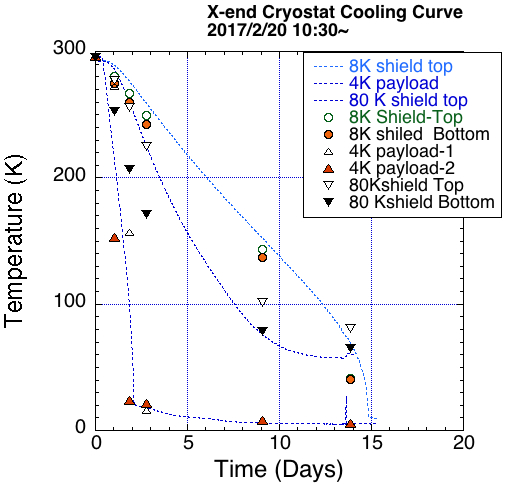 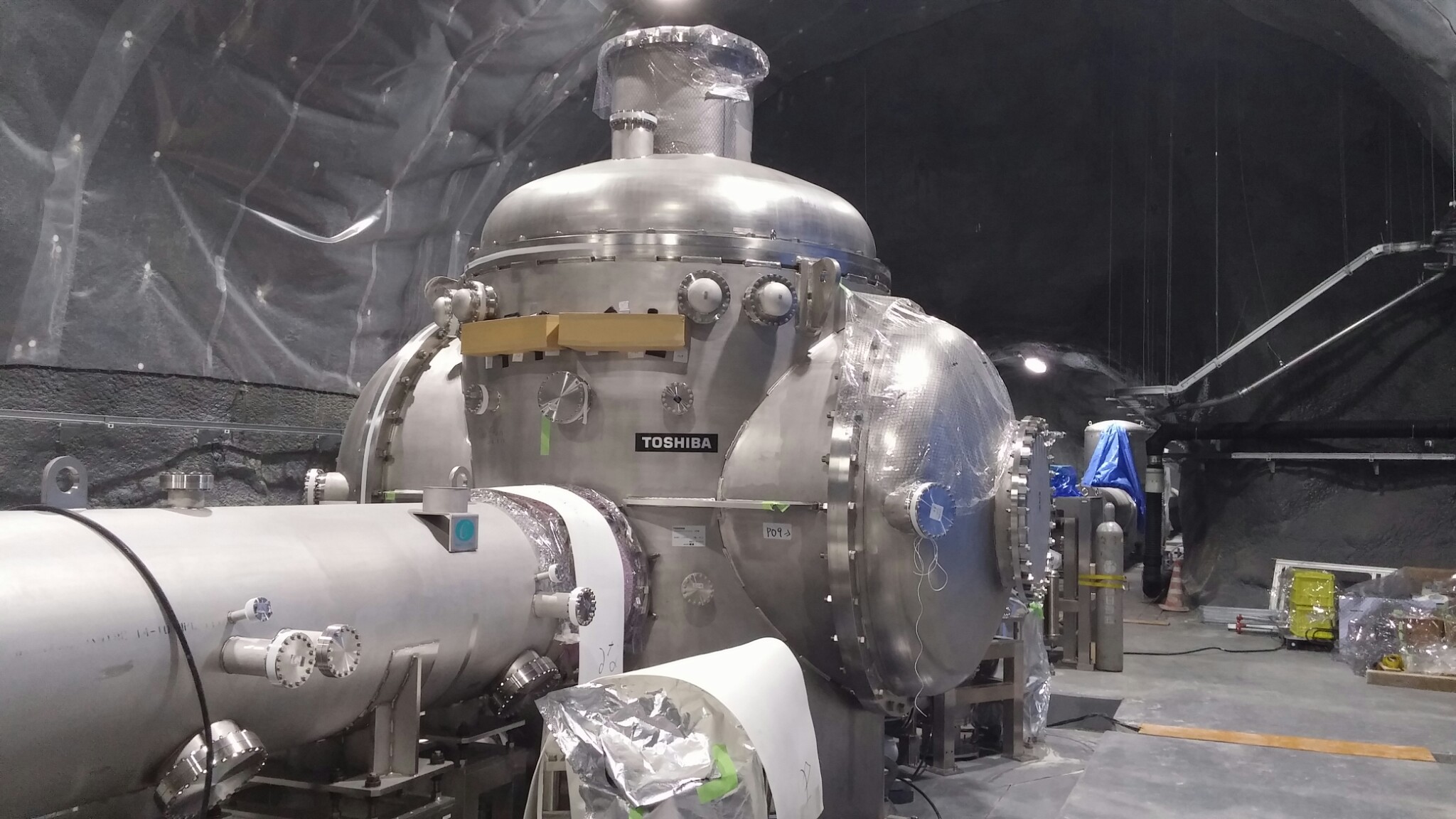 14
Type-A Suspension Installation
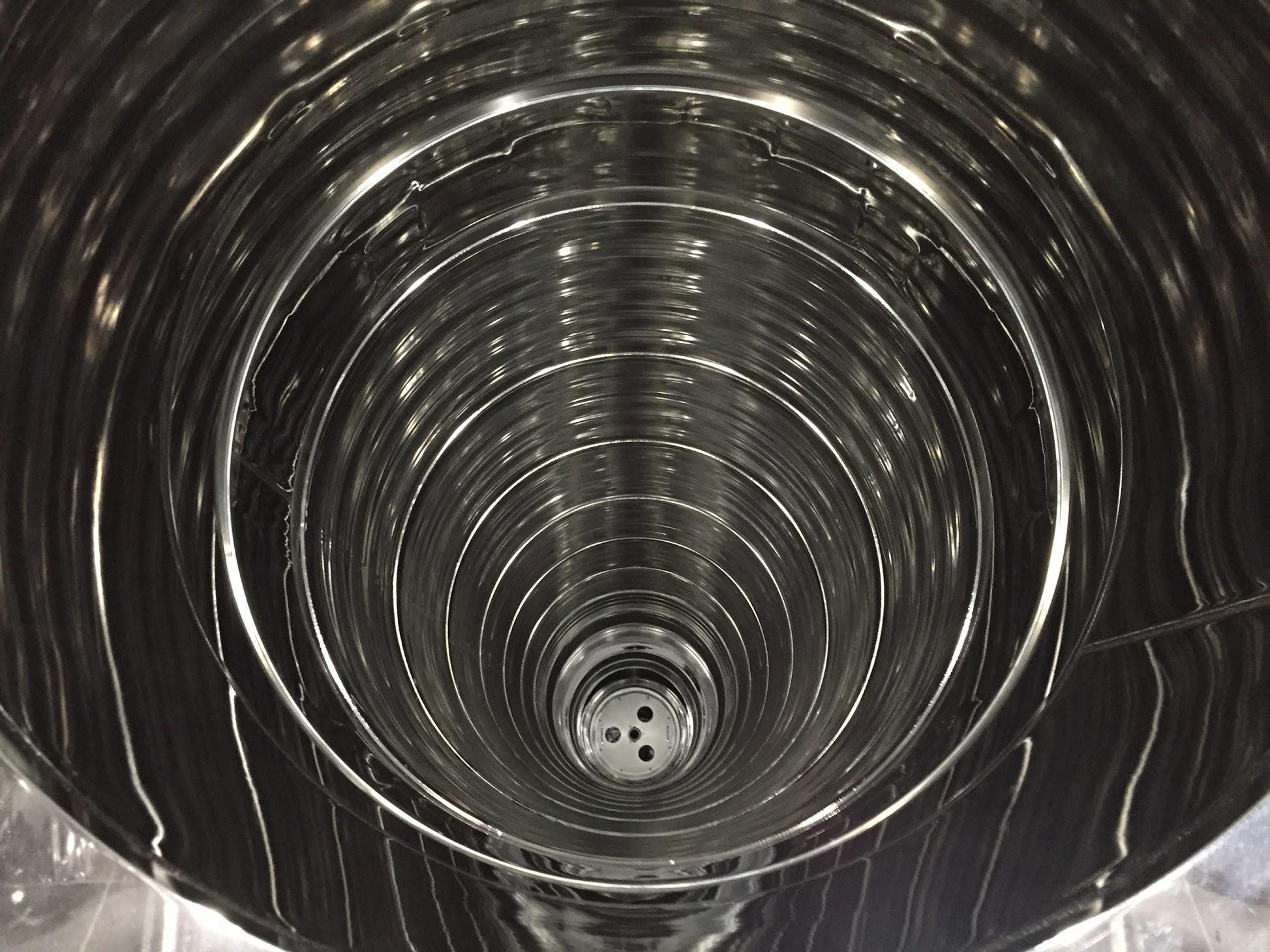 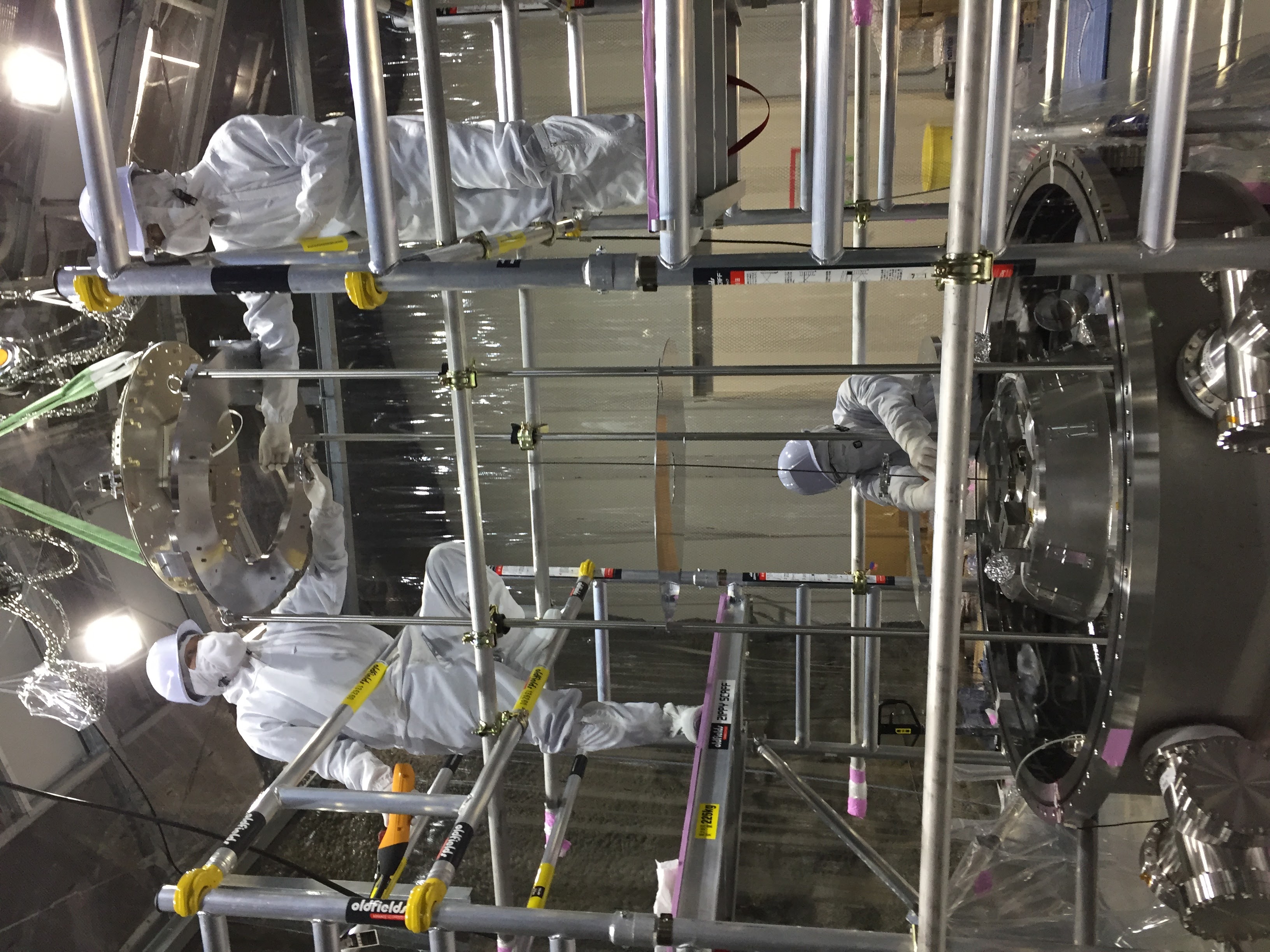 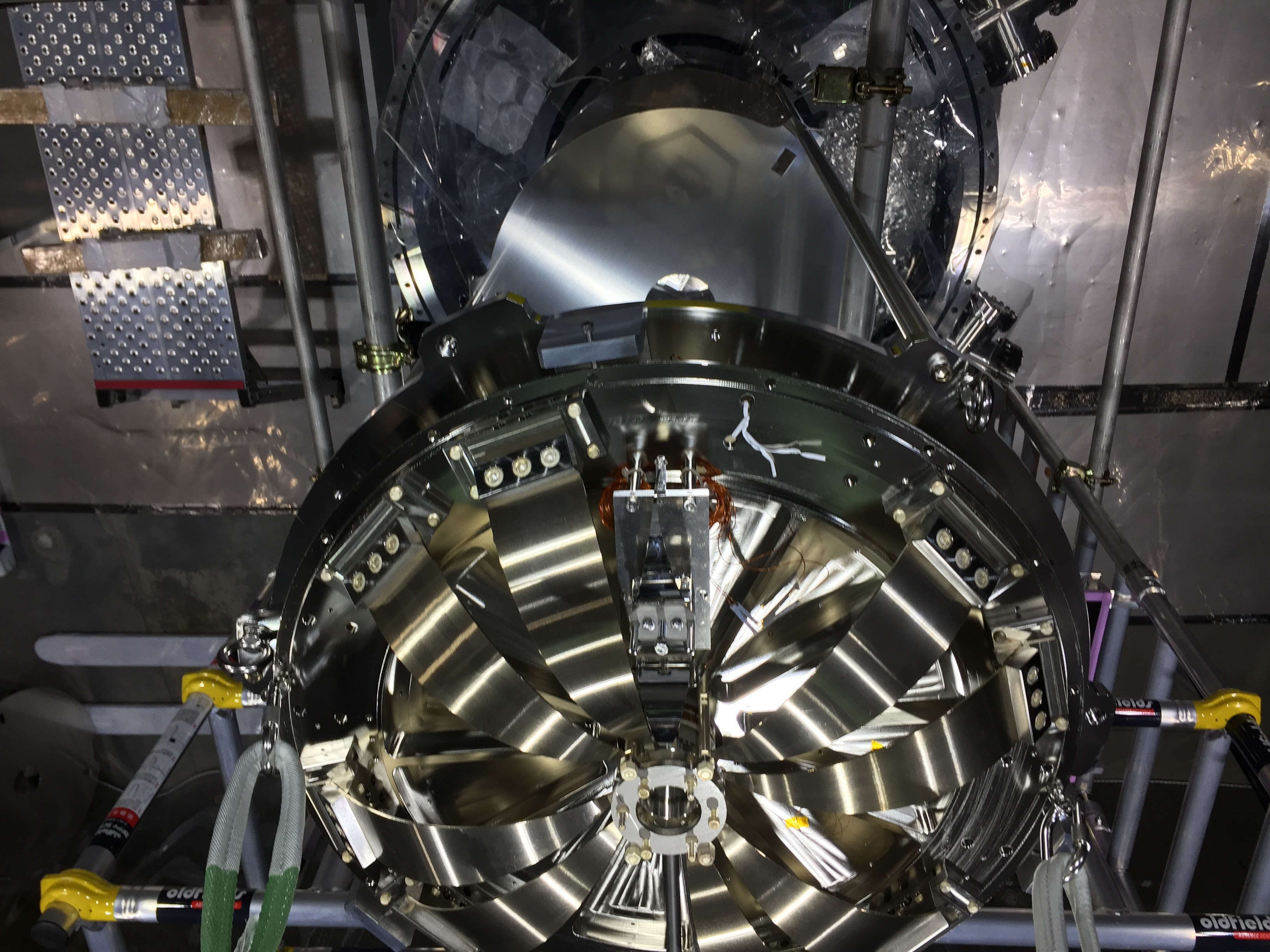 15
BS and PR Suspensions
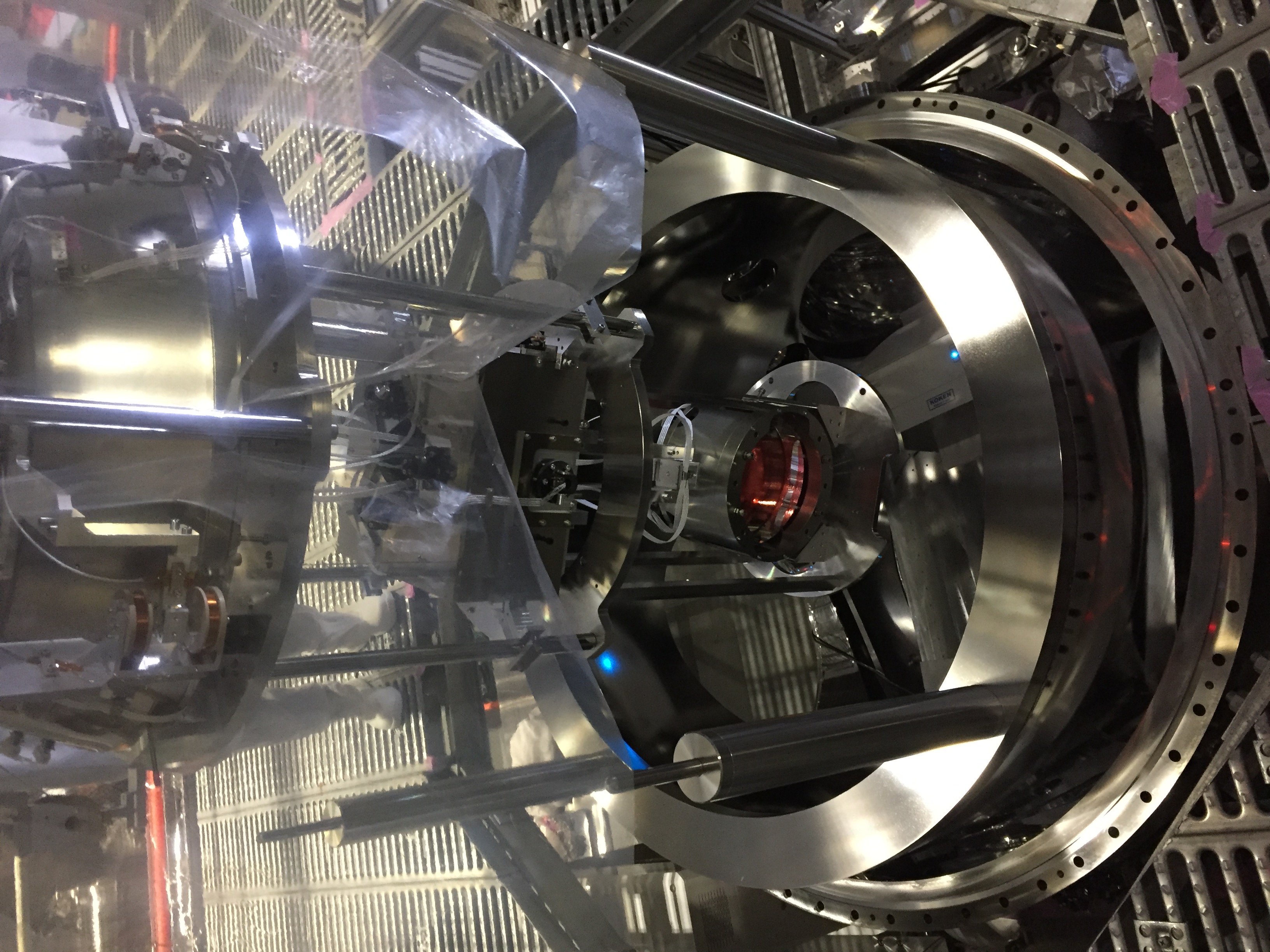 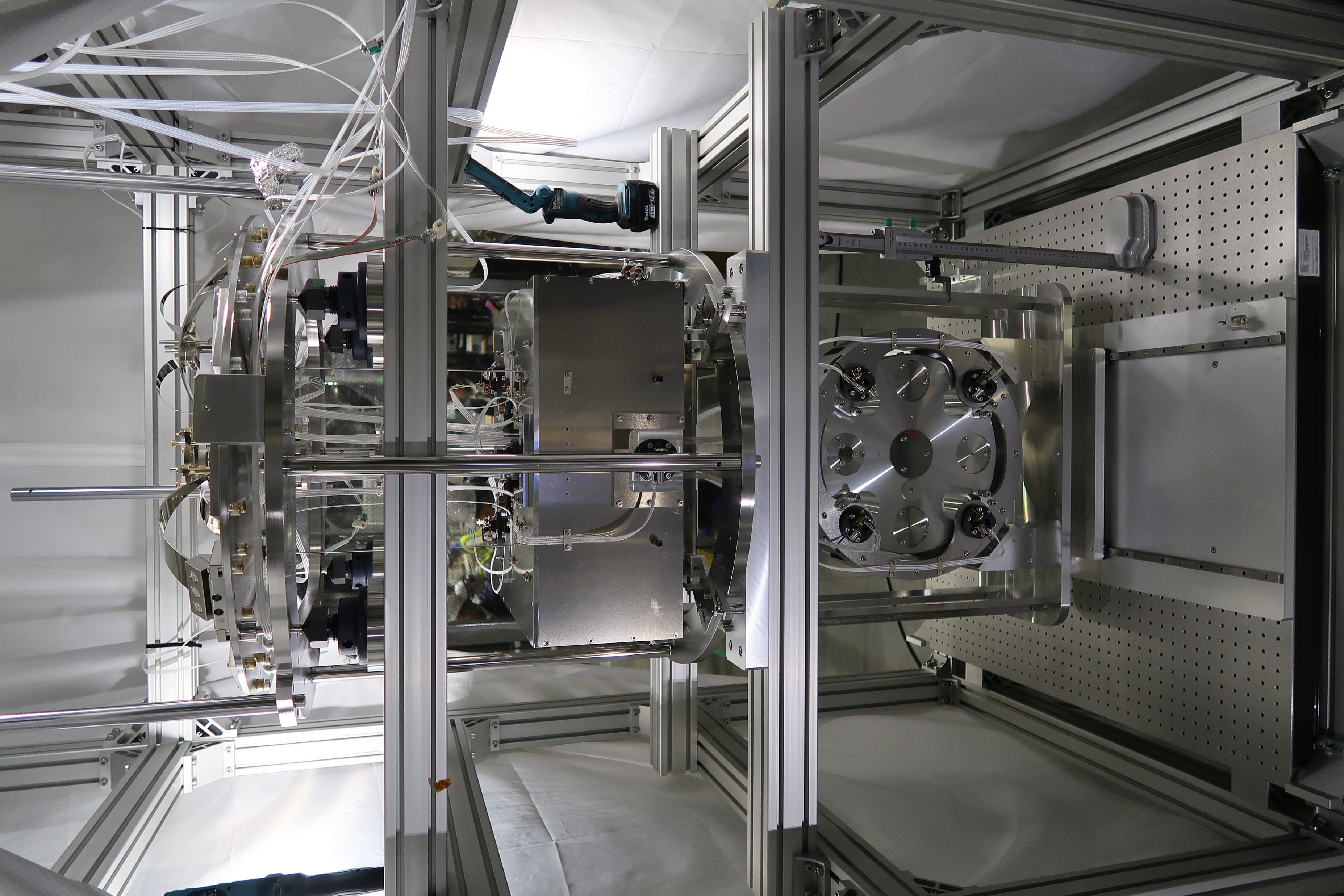 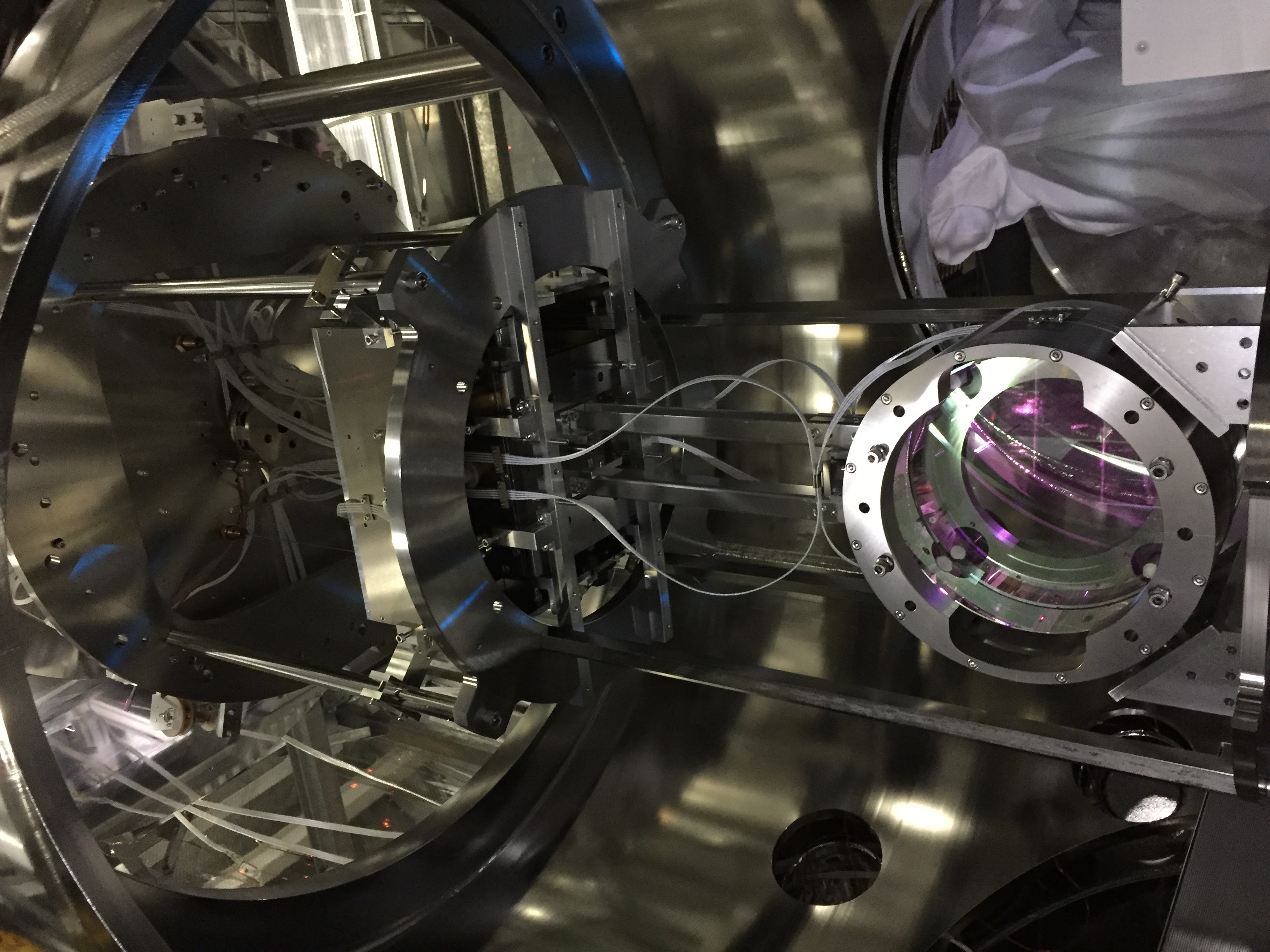 16
Life is not so easy
Avalanche
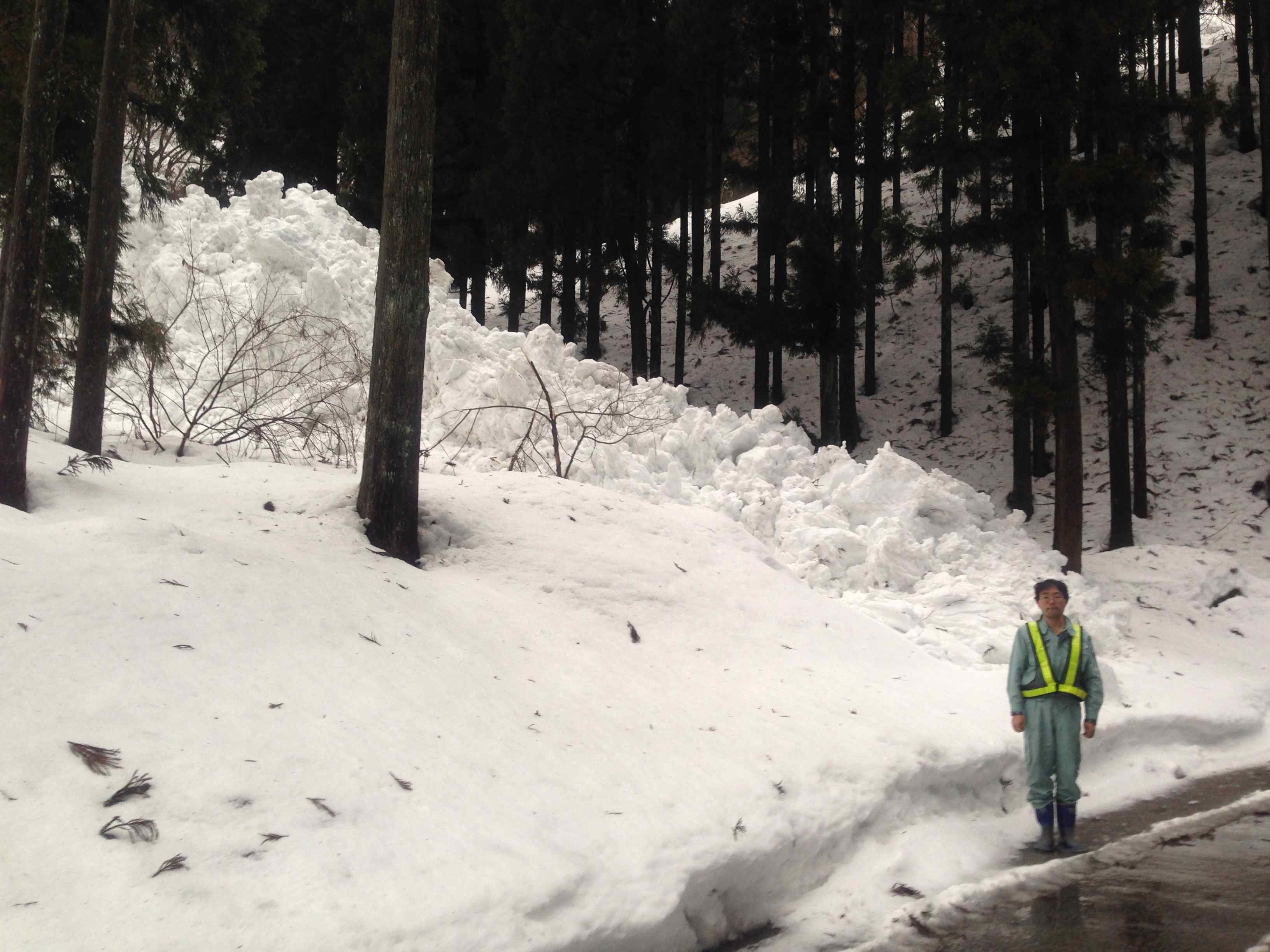 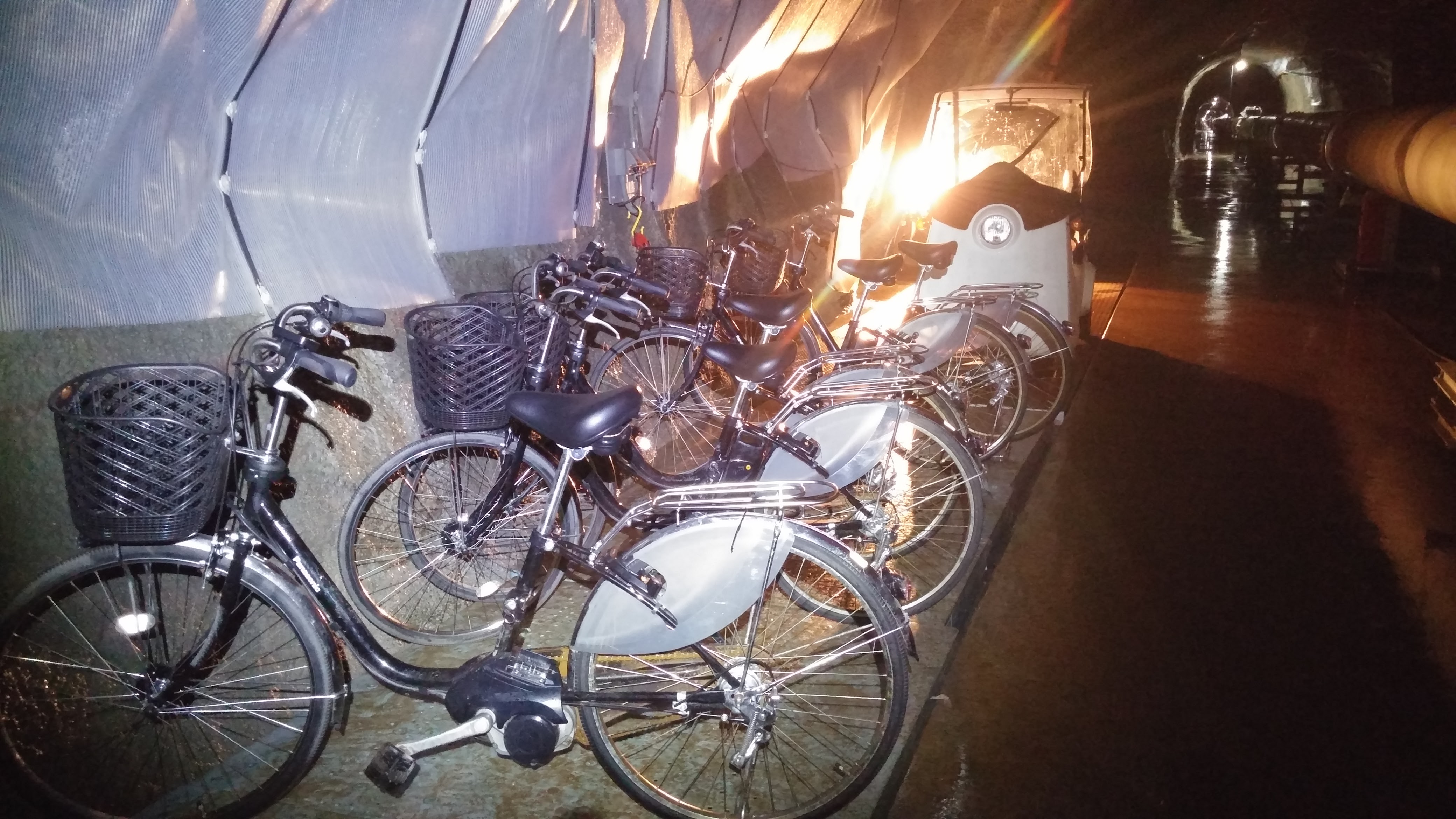 17
Thank you very much for your help
Just to name a few …
Digital system (LIGO)
Timing delivery system (LIGO)
Mirror substrates (LIGO)
Optics characterization (LIGO)
Electronics design (LIGO, Virgo)
Design ideas, advice on suspensions (Virgo)
Inverted Pendulum (Virgo/NIKHEF)
Many ideas (all the GW community)
18